Margem para Impressão – apagar quando exportar em PDF
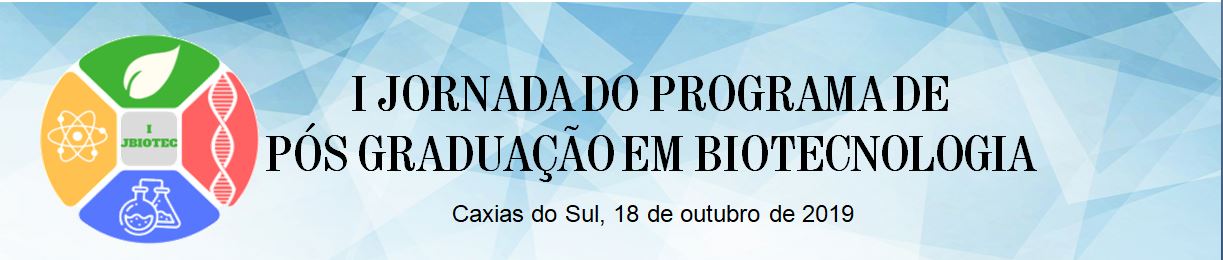 Título
Autores: Bolsista, Orientador
Introdução / Objetivo
Resultados e Discussão
Metodologia
Considerações finais
Referências Bibliográficas
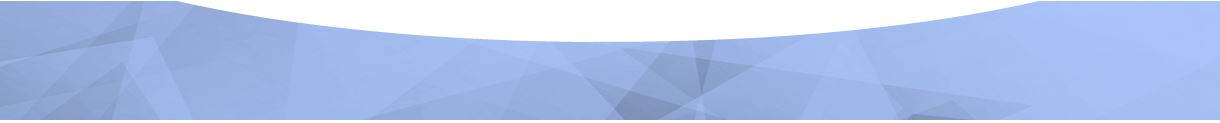 Margem para Impressão – apagar quando exportar em PDF